北京之旅
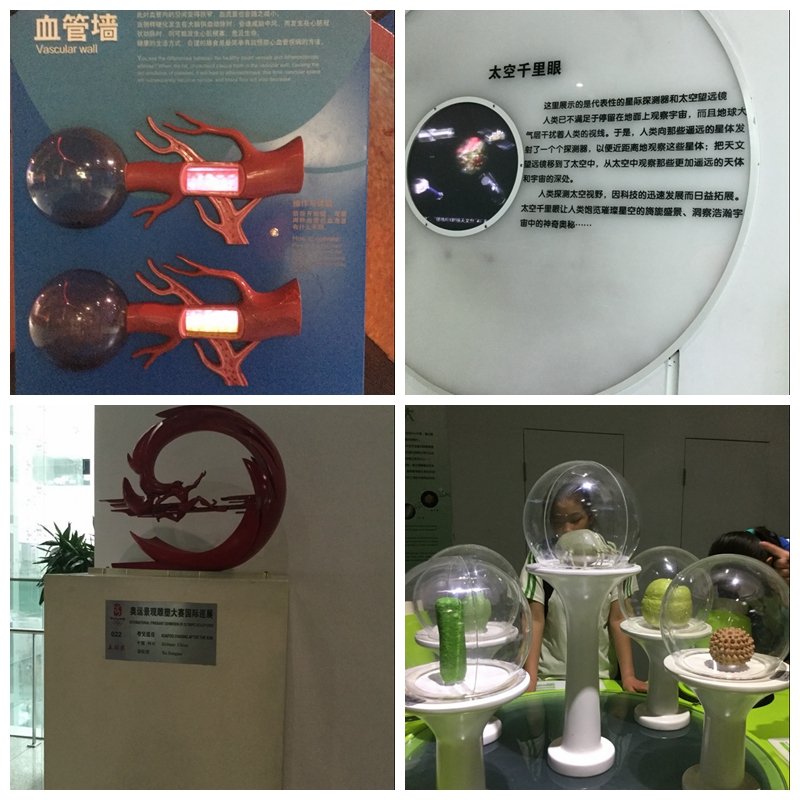 第一天，我们去了科技馆。在那里，我们看到了许多高科技的东西。有血管墙、有太空千里眼等等。
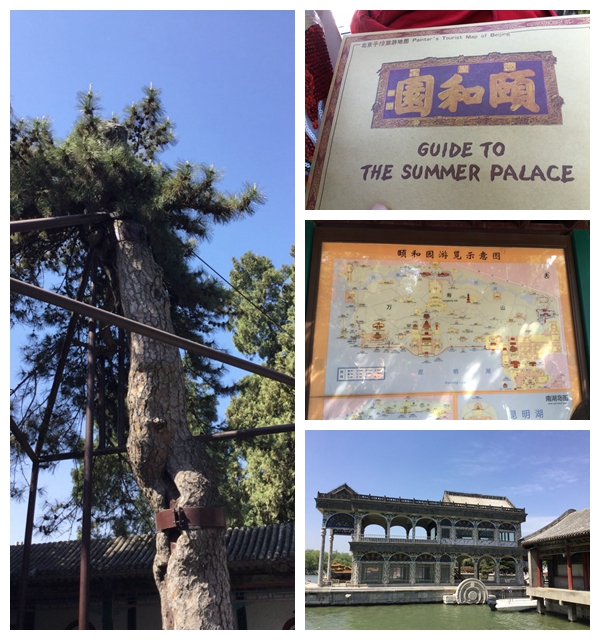 第二天，我们去了颐和园和圆明园。看到了许多美丽的风景。晚上，我们坐火车回家，结束了这段旅程。
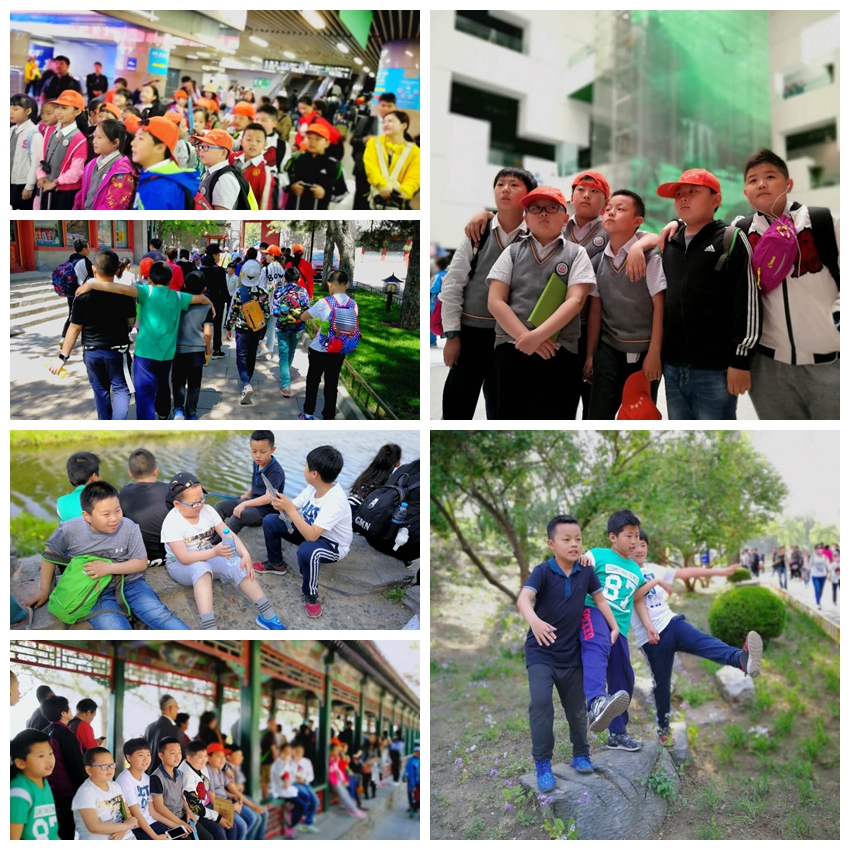 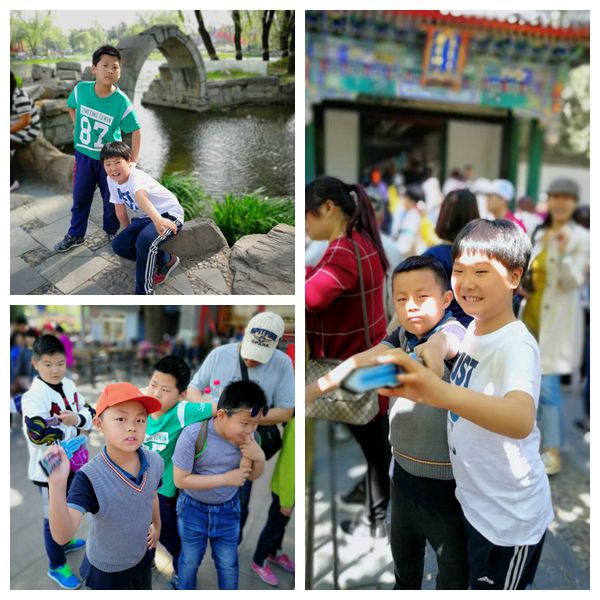 谢谢大家